PHÒNG GD & ĐT TÂY SƠN
TRƯỜNG TIỂU HỌC SỐ 2 BÌNH NGHI
Tiếng việt lớp 1
(tiết 129)
Bài 15A: uc   ưc
Giáo viên: Nguyễn Thị Kim Châu
Tiếng việt (tiết 129)
Bài 15A:
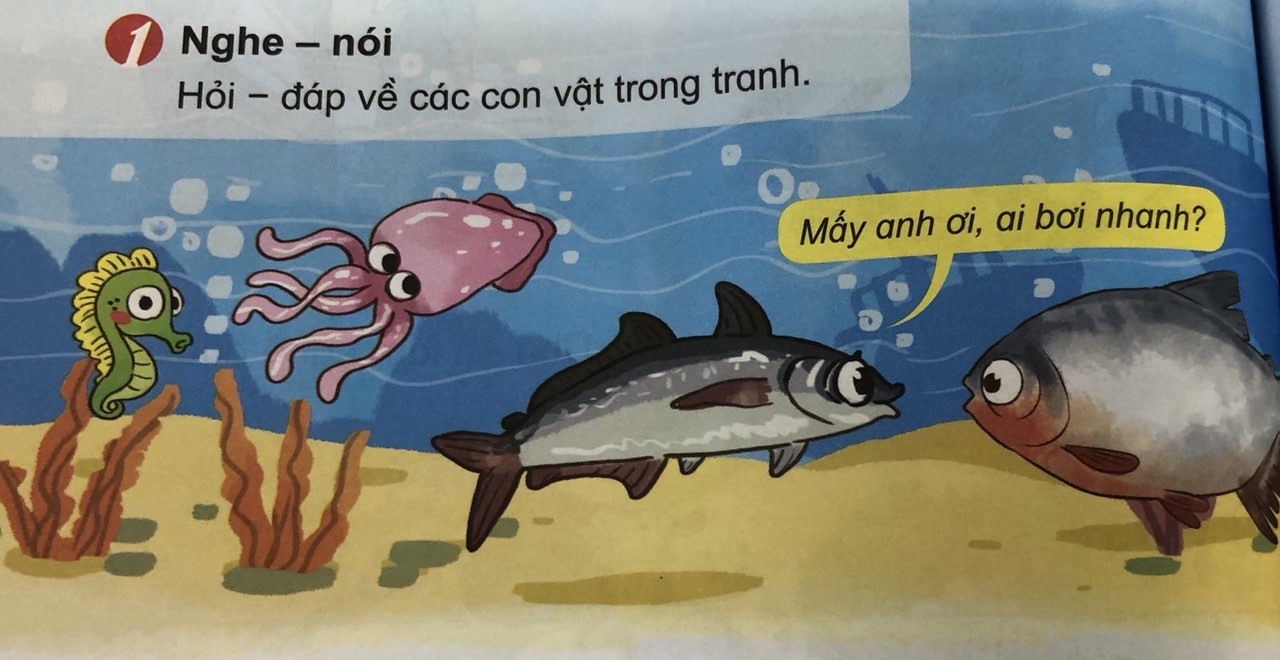 Tiếng việt (tiết 129)
uc   ưc
Bài 15A:
n
uc
.
nục
Tiếng việt (tiết 129)
Bài 15A: uc   ưc
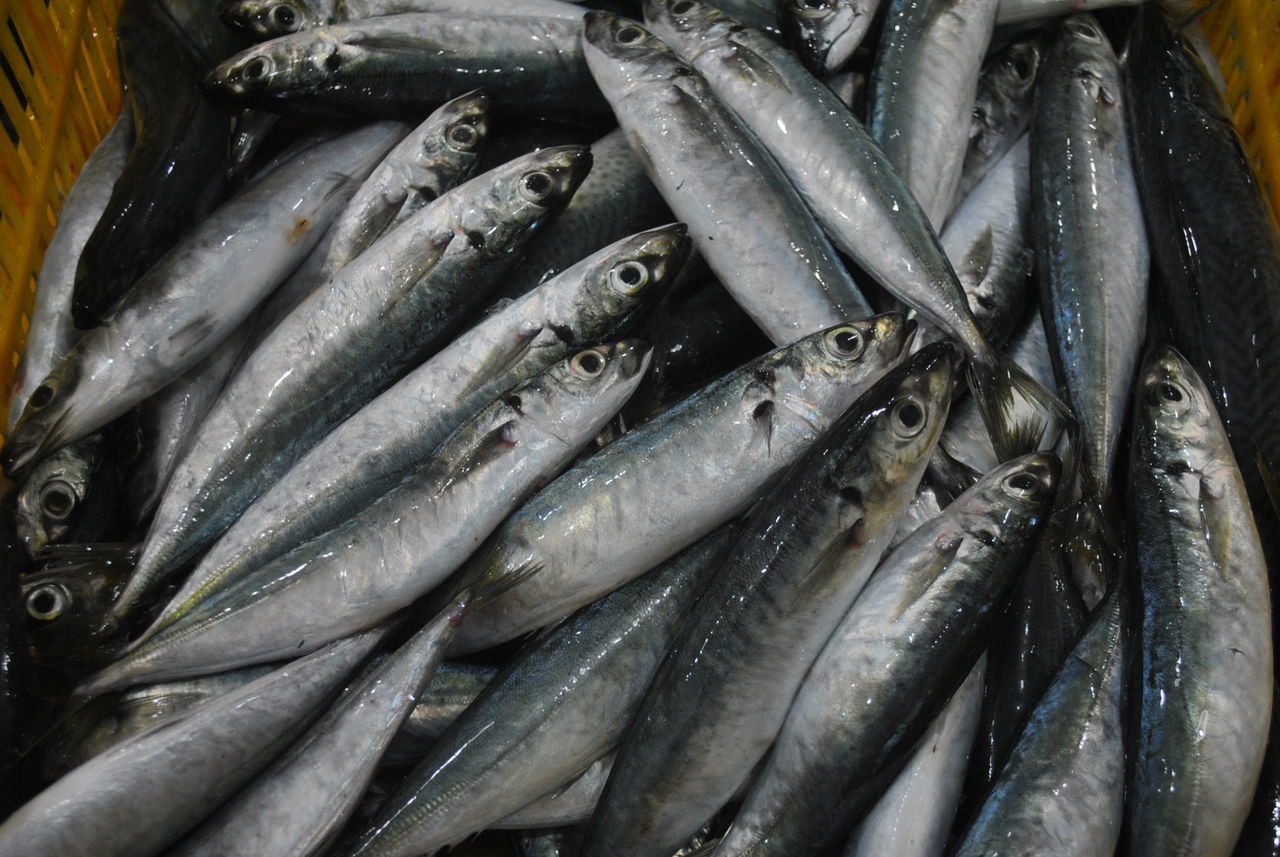 Tiếng việt (tiết 129)
Bài 15A: uc   ưc
cá nục
n
uc
.
nục
Tiếng việt (tiết 129)
Bài 15A: uc   ưc
cá nục
ưc
n
uc
m
.
.
mực
nục
Tiếng việt (tiết 129)
Bài 15A: uc   ưc
Tiếng việt (tiết 129)
Bài 15A: uc   ưc
cá mực
cá nục
ưc
n
uc
m
.
.
mực
nục
Tiếng việt (tiết 129)
Bài 15A: uc   ưc
oi bức
đông đúc
rực rỡ
hạnh phúc
Tiếng việt (tiết 129)
Bài 15A: uc   ưc
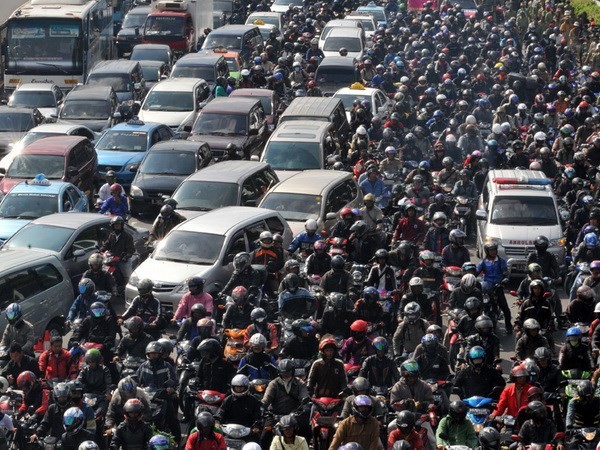 đông đúc
Tiếng việt (tiết 129)
Bài 15A: uc   ưc
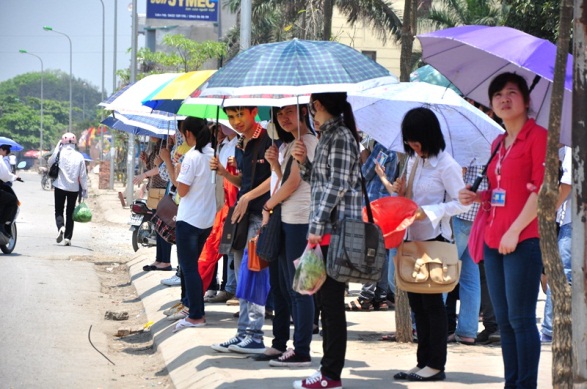 oi bức
Tiếng việt (tiết 129)
Bài 15A: uc   ưc
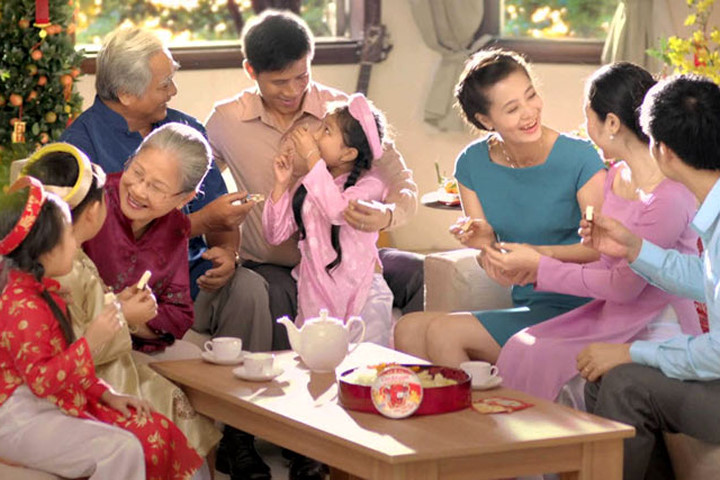 hạnh phúc
Tiếng việt (tiết 129)
Bài 15A: uc   ưc
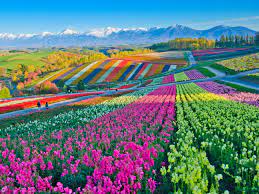 rực rỡ
Tiếng việt (tiết 129)
Bài 15A: uc   ưc
oi bức
đông đúc
rực rỡ
hạnh phúc
Tiếng việt (tiết 129)
Bài 15A: uc   ưc
chúc mừng
trực nhật
tập thể dục
trực
chúc
dục
Tiếng việt (tiết 129)
Bài 15A: uc   ưc
cá mực
cá nục
ưc
n
uc
m
.
.
mực
nục
Tiếng việt (tiết 129)
Bài 15A: uc   ưc
oi bức
đông đúc
rực rỡ
hạnh phúc
Tiếng việt (tiết 129)
Bài 15A: uc   ưc
chúc mừng
trực nhật
tập thể dục
CHÚC CÁC EM CHĂM NGOAN, HỌC GIỎI!